আজকের ক্লাসে সবাইকে স্বাগতম
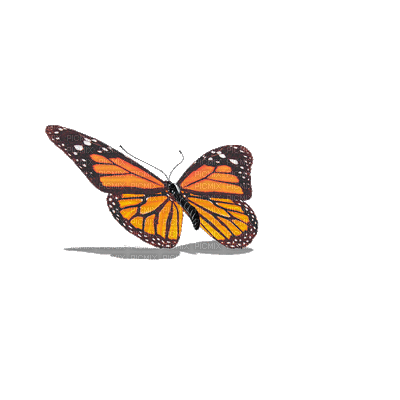 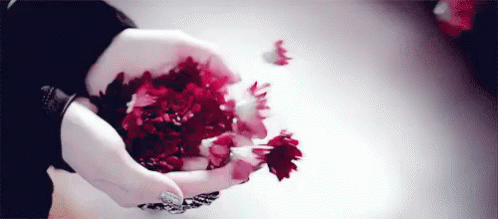 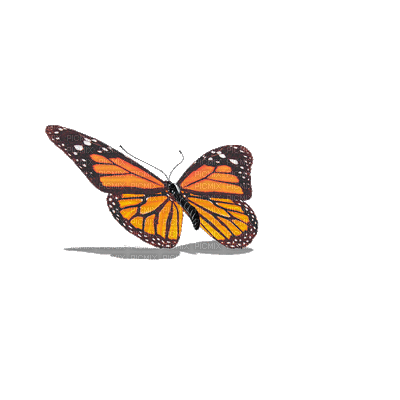 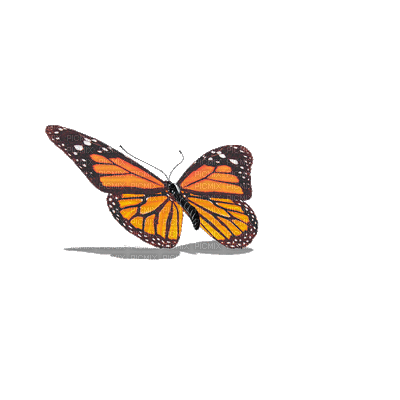 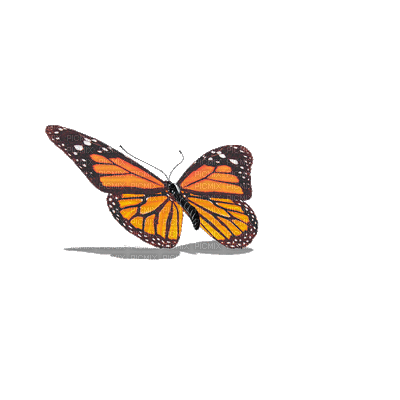 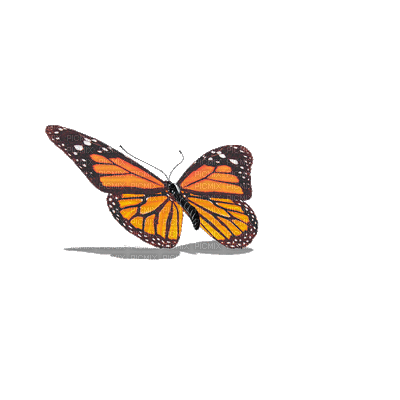 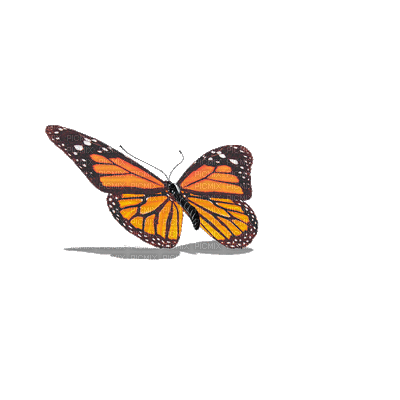 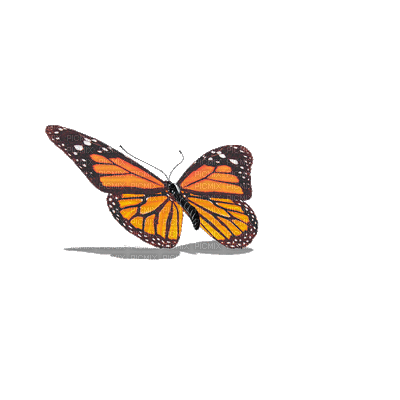 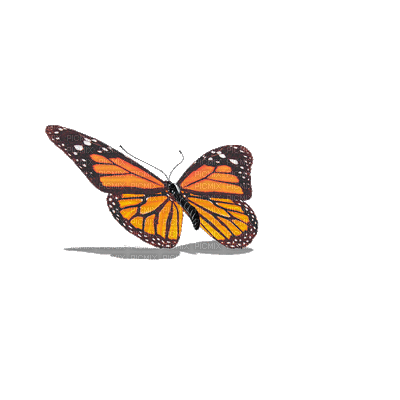 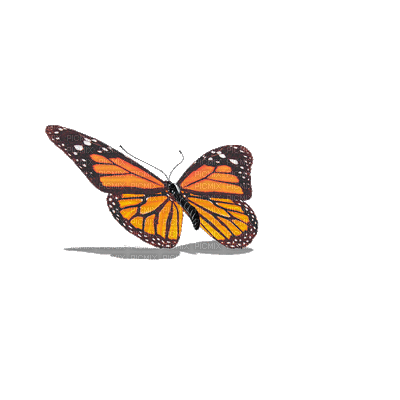 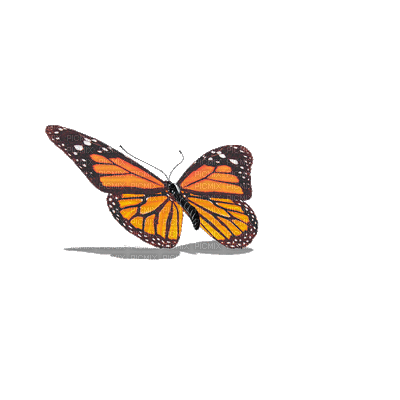 শিক্ষক পরিচিতি
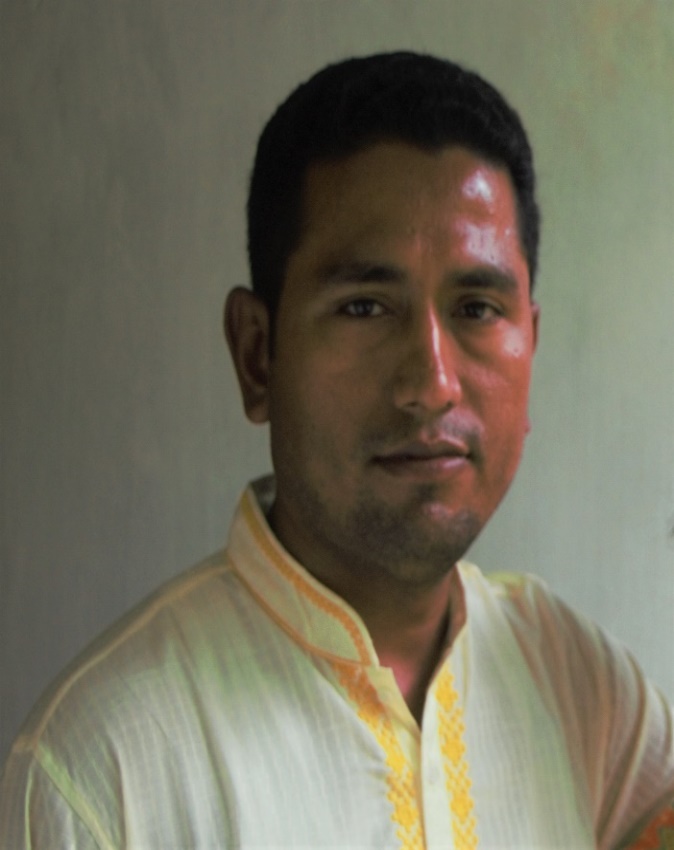 মোহাম্মদ ফারুক হোসেন
সহকারি শিক্ষক(এম.এস.সি) গণিত
নবিগঞ্জ ইসলামিয়া দাখিল মাদ্রাসা
সদর , লক্ষীপুর ।
মোবাইলঃ ০১৮৩৭৬২৩৫০৫
পাঠ পরিচিতি
শ্রেণি -  অষ্টম    
বিষয় -  গণিত  
অধ্যায় -  ১ম    
শিক্ষার্থীর সংখ্যা- ৮০
সময় – ৫০ মিনিট
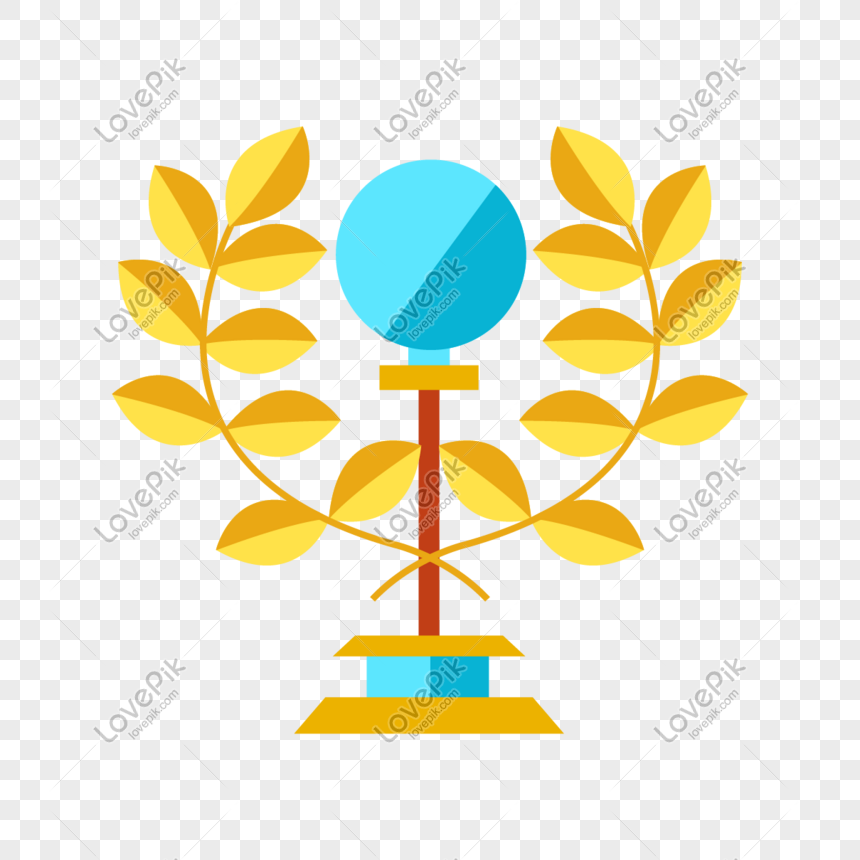 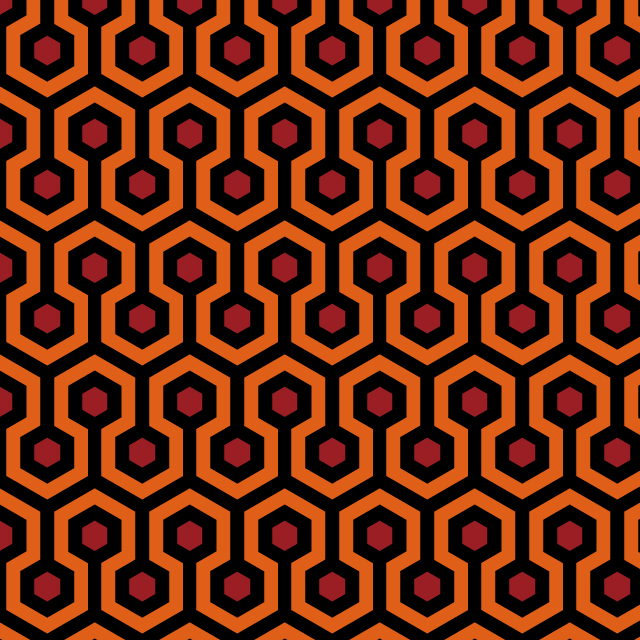 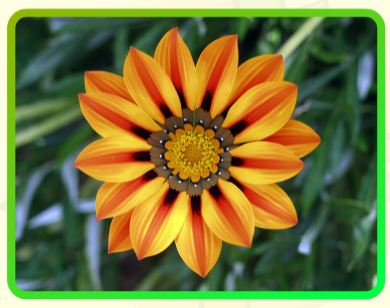 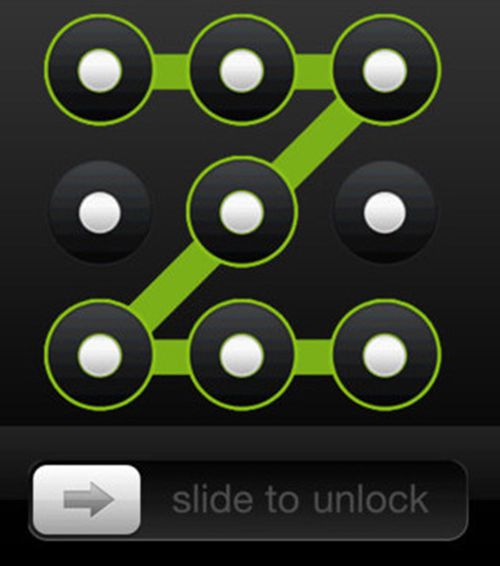 প্যাটার্ন
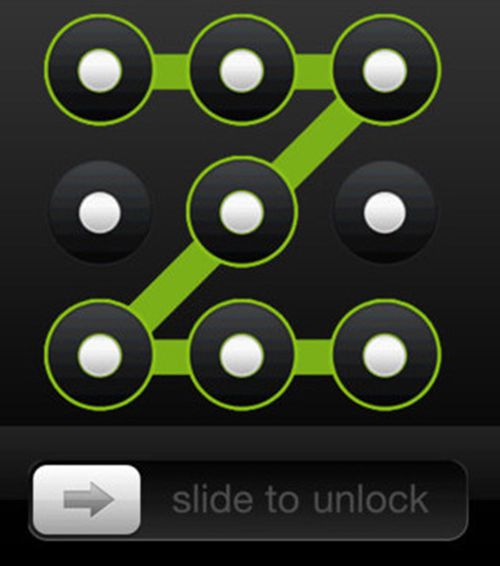 শিখনফল
রৈখিক প্যাটার্ন লিখতে ও বর্ণনা করতে পারবে । 
রৈখিক প্যাটার্নকে চলকের মাধ্যমে বীজগাণিতীয় রাশিমালায়   প্রকাশ করতে পারবে । 
রৈখিক প্যাটার্নের নির্দিষ্টতম সংখ্যা বের করতে পারবে ।
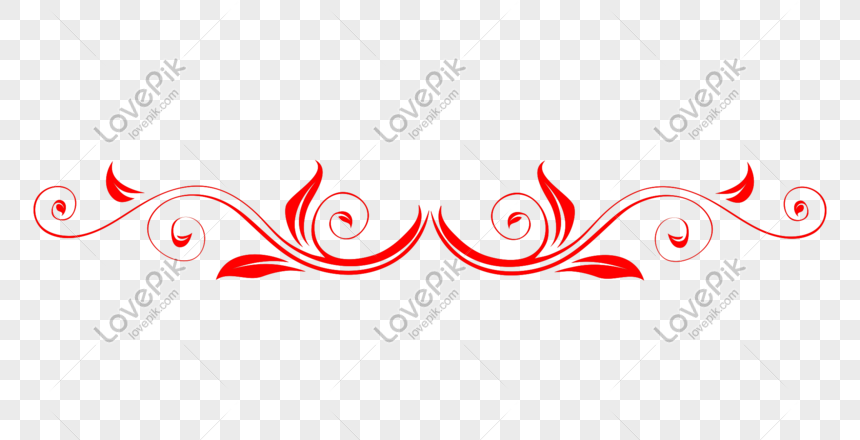 রৈখিক প্যাটার্নঃ প্যাটার্ন শব্দের অর্থ সুবিন্যস্ত ভাবে সাজানো । আর একাধিক রেখাকে সুবিন্যস্ত ভাবে সাজিয়ে যে প্যাটার্ন তৈরি করা হয় তাকে রৈখিক প্যাটার্ন বলে ।
৪
৭
১০
১ম চিত্রে কাঠির সংখ্যা কত ?
২য় চিত্রে কাঠির সংখ্যা কত ?
৩য় চিত্রে কাঠির সংখ্যা কত ?
একক কাজ
পরবর্তী চিত্রটি আঁক এবং কাঠির সংখ্যা কত লিখ ?
বীজগাণিতিক রাশিতে প্রকাশঃ
+
+
+
+
+
+
+
+
+
+
+
+
+
+
+
৩য় চিত্রে কাঠির সংখ্যা = ১০
১ম চিত্রে কাঠির সংখ্যা= ৪
+
+
+
+
+
+
২য় চিত্রে কাঠির সংখ্যা = ৭
জোড়ায় কাজ
উপরোক্ত প্যাটার্নগুলোকে বীজগাণিতিক রাশি আকারে প্রকাশ কর ।
+
+
+
+
+
+
+
+
+
+
+
+
+
+
+
+
+
+
+
+
+
= ৭৪৯০
দলীয় কাজ
প্যাটার্নটির প্রথম একশতটি চিত্র তৈরি করতে মোট কতটি রেখাংশের দরকার হবে- তা নির্ণয় কর ।
মূল্যায়ন
একটি প্যাটার্ন – এর আলোকে (১-৩) নং প্রশ্নের উত্তর দাও – 
১) পরবর্তী প্যাটার্নটিতে কাঠির সংখ্যা কত হবে ?
 ক) ৪ টি           খ) ৭ টি        গ)  ১০ টি      ঘ)   ১৩ টি  
২) প্যাটার্নটির বীজগাণিতীক রাশি কোনটি ? 
 ক)  ২ক +২   খ)  ৩ক +১  গ)   ৪ক    ঘ)  ৫ক - ১ 
৩) পঞ্চাশতম প্যাটার্নে কাঠির সংখ্যা কত ?  
 ক)   ১০২     খ)    ১৫১     গ)    ২০০    ঘ)   ২৪৯
[Speaker Notes: এখানে সবুজ বৃত্তগুলি সঠিক উত্তর নির্দেশ করে ।]
বাড়ির কাজ
উপরের জ্যামিতিক চিত্রগুলো একটি প্যাটার্ন তৈরি করছে যা সমান দৈর্ঘ্যের রেখাংশ দিয়ে তৈরি । 
ক) প্যাটার্নে চতুর্থ চিত্রটি তৈরি করে রেখাংশের সংখ্যা নির্ণয় কর । 
খ) প্যাটার্নটি কোন বীজগাণিতীয় রাশিকে সমর্থন করে তা যুক্তিসহ উপস্থাপন কর । 
গ) প্যাটার্নটির প্রথম পঞ্চাশটি চিত্র তৈরি করতে মোট কতটি রেখাংশের দরকার হবে- তা নির্ণয় কর ।
ধন্যবাদ
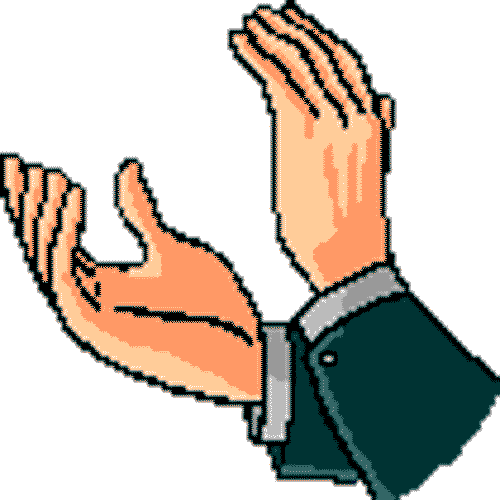